土地的面积
种植问题
冀教版  数学  五年级  上册
WWW.PPT818.COM
1.理解株距和行距的实际含义,能综合运用已有知识解决种植中的实际问题。 
2.结合具体事例，经历小组合作解决种植问题，讨论种植方案的过程。
3.感受数学在生活中的广泛应用,获得利用已有知识解决问题的成功体验，增强学好数学的自信心。
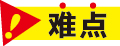 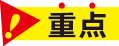 在一块面积是1公顷的土地上种植桃树，每平方米种20棵，这块地最多可种多少棵桃树？
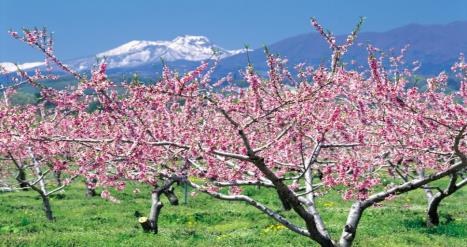 1公顷=10000 平方米     
 10000÷20=500（棵）
答：这块地最多可种500棵桃树。
李大叔要在一块长120米、宽60米的地里栽种果树。他对果树的栽种技术和树苗价格作了调查，初步拟了两个种植方案：
B.种枣树：
株距4米，行距3米。 
树苗价钱：每株18元。
A.种苹果树：
株距4米，行距5米。 
树苗价钱：每株15元。
株距和行距是什么意思？
5米
4米
5米
4米
每棵苹果树的占地面积就是行距与株距的乘积，对吗？
小组合作，算一算：各需要多少棵树苗？
先算算这块地一共有多少平方米……
每棵苹果树的占地面积：4×5=20（平方米）。
这块地有：120×60=7200（平方米）
种苹果树：7200÷20=360（棵）
                 15×360=5400（元）
种枣树      7200÷（4×3）=600（棵）
                18×600=10800（元）
种哪种树投资多呢？
10800元＞5400元
答：种枣树的投资多。
对上面两个种植方案，你有何想法？
（1）从投资的钱数上看，种苹果树投资的钱数较少。
（2）从长远收益看，枣树棵树多，且枣的售价高，       
很快就能收回成本。
两种方案都有可取之处，要根据李大叔目前的经济情况来决定。
靠山屯要把一座面积为3.2公顷的荒山绿化。
1
（1）栽松树，株距为5米，行距为4米。一共需要购买多少棵树苗？
3.2公顷＝32000平方米
5×4＝20(平方米)
32000÷20＝1600(棵)
答：一共需要购买1600棵树苗。
靠山屯要把一座面积为3.2公顷的荒山绿化。
1
（2）每棵树苗售价15元，购买这些树苗需要多少元钱？
15×1600＝24000（元）
答：购买这些树苗需要24000元。
靠山屯要把一座面积为3.2公顷的荒山绿化。
1
（3）8人承包了绿化任务，大约多少天可以完成绿化任务？
每人每天可种10棵树。
10×8＝80(棵)
1600÷80＝20(天)
答：大约20天可以完成绿化任务。
一块长方形棉花试验田，长是360米，宽是120米。棉花的株距是0.3米，行距是0.6米。
2
（1）这块棉田一共有多少株棉花？
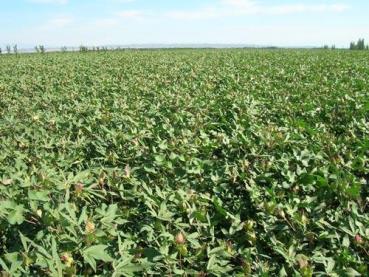 360×120＝43200(平方米)
0.3×0.6＝0.18(平方米)
43200÷0.18＝240000(株)
答：这块棉田一共有240000株棉花。
一块长方形棉花试验田，长是360米，宽是120米。棉花的株距是0.3米，行距是0.6米。
2
（2）这块试验田大约可以产棉花多少千克？
每株大约产棉花0.08千克。
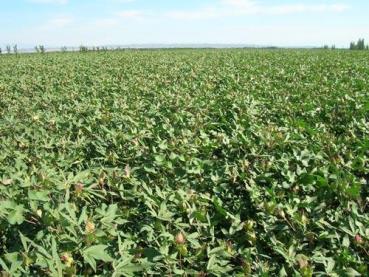 0.08×240000＝19200(千克)
答：大约可以产棉花19200千克。
一块长方形棉花试验田，长是360米，宽是120米。棉花的株距是0.3米，行距是0.6米。
2
（3）向老师和家长了解棉花收购的价钱，算出这块棉田大约可以收入多少元。
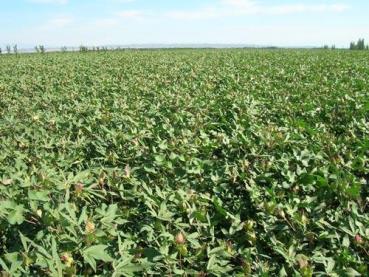 略。
华丰农场有一块长600米、宽400米的长方形麦田，去年共收小麦144吨。今年预计比去年增收36吨。
3
（1）今年预计每公顷收多少吨小麦？
600×400＝240000(平方米)
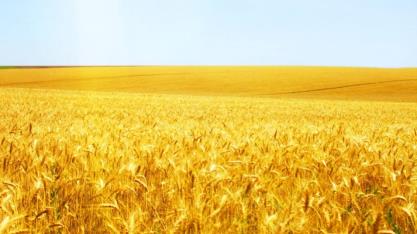 240000平方米=24公顷
144＋36＝180(吨)
180÷24＝7.5(吨)
答：今年预计每公顷收7.5吨小麦。
华丰农场有一块长600米、宽400米的长方形麦田，去年共收小麦144吨。今年预计比去年增收36吨。
3
（2）如果每吨小麦的收购价是2360元，每公顷小麦可收入多少元？
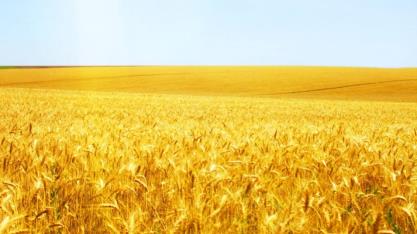 2360×7.5＝17700(元)
答：每公顷小麦可收入17700元。
一块地近似平行四边形，底是43米，高是20米。在这块地里种白菜。 如果白菜的行距是0.6米，株距是0.4米，这块地大约可以种多少棵白菜？
4
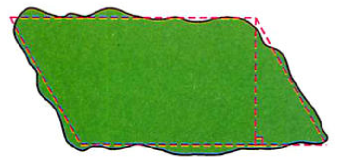 43×20＝860(平方米)
20米
0.6×0.4＝0.24(平方米)
43米
860÷0.24≈3583(棵)
答：这块地大约可以种3583棵白菜。
株距×行距＝每棵植株的占地面积。
种植棵数＝种植面积÷每棵植株的占地面积。
填一填。
1
（1）种树和种庄稼时，同一行中相邻的两棵植株之间的距离叫做(　　　)；相邻的两行植株之间的距离叫做(　　　)。
（2）某棵植株占地面积＝(　　　)×(　　　)。
（3）种植的棵数＝种植面积÷(                  　　　　　)。
株距
行距
株距      　行距
每棵植株的占地面积
选一选。
2
一个长方形果园的面积是0.08公顷，果树的株距是4米，行距是5米，如果平均每棵果树收果实400千克。
（1）每株果树的占地面积是（      ）平方米。
         A. 20                      B. 0.32                  C. 0.4
A
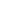 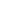 （2）有（     ）株果树。
         A. 40                      B. 400                   C. 4000
A
（3）可以收果实（     ）吨。
         A. 16                      B. 160                   C. 1600
A
数学门诊。(下面的解答对吗？不对的请改正)
在一个面积是1800平方米的果园里种苹果树，苹果树的株距、行距都是3米。这个果园里一共可种多少棵苹果树？
             解：1800÷3＝600(棵)　(　　)
3
×
辨析：没理解株距、行距的意义。
改正：
1800÷(3×3)＝200(棵)
为响应国家“绿水青山就是金山银山”的号召，东山村要把一座面积为4.5公顷的荒山绿化。
4
如果栽柏树，株距3米，行距2.5米，一共需要购买多少棵树苗？
4.5公顷＝45000平方米
45000÷(3×2.5)＝6000(棵)
答：一共需要购买6000棵树苗。
李大伯在果园里一共栽了500棵梨树。梨树的株距是3米，行距是4米，这个果园的面积是多少平方米？合多少公顷？
5
3×4＝12(平方米)
12×500＝6000(平方米)
6000平方米＝0.6公顷
答：这个果园的面积是6000平方米，合0.6公顷。
在一块0.48公顷的长方形地里种棉花，行距是0.6米，株距是0.2米，每株可以收0.075千克棉花。这块地一共可以收多少千克棉花？
6
0.48公顷＝4800平方米
4800÷(0.6×0.2)×0.075
=4800 ÷0.12 ×0.075
＝3000(千克)
答：这块地一共可以收3000千克棉花。